Bell Ringer
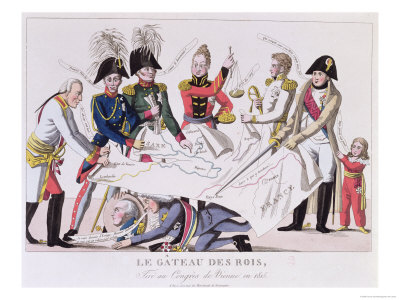 Bell Ringer
Take up the White Man’s burden—
Send forth the best ye breed
Go bind your sons to exile
To serve your captives’ need;
To wait, in heavy harness,
On fluttered folk and wild—
Your new-caught, sullen peoples,
Half-devil and half-child.
      --Rudyard Kipling, “The White Man’s Burden”
Analyze the phrase “White Man’s Burden.” What is the phrase referring to?
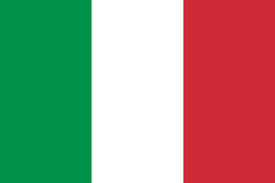 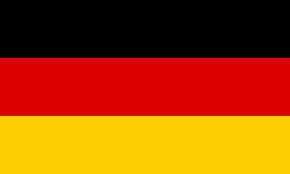 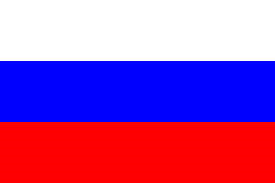 Nationalism
Italy, Germany and Russia
Bell Ringer
List three characteristics of ancient Rome. 
Government?
Geography?
Laws? 
Economy? 
Social Structure
Nationalism for America
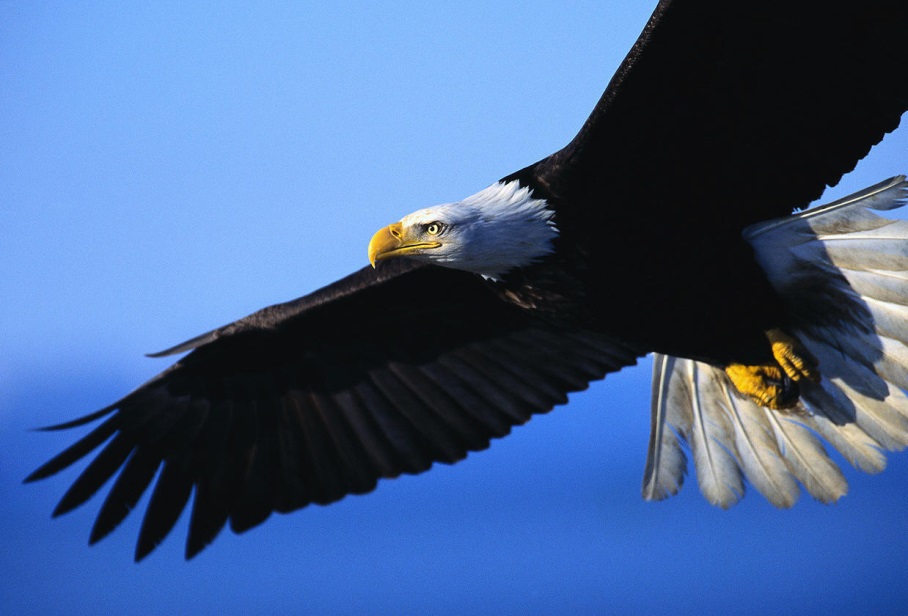 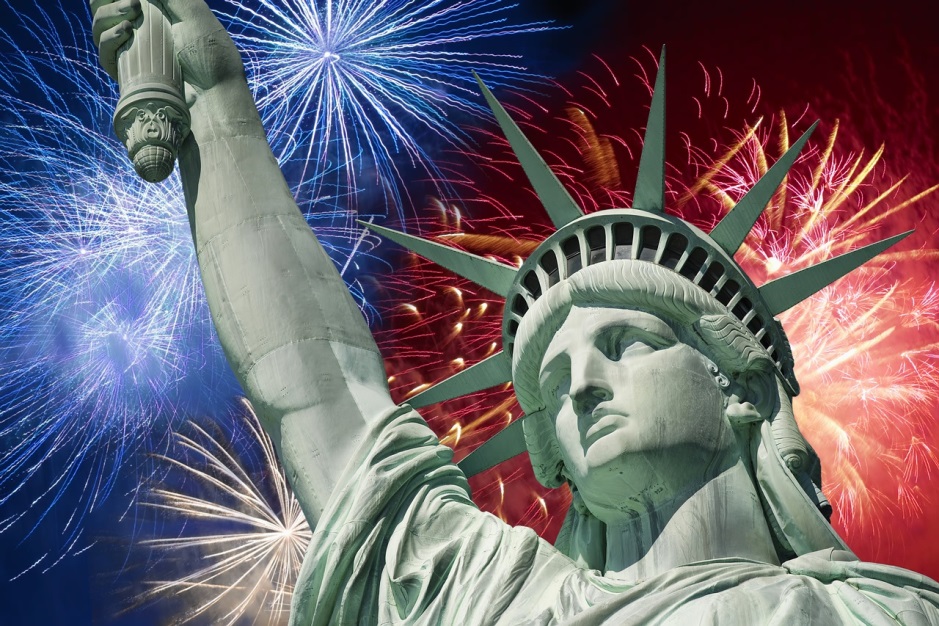 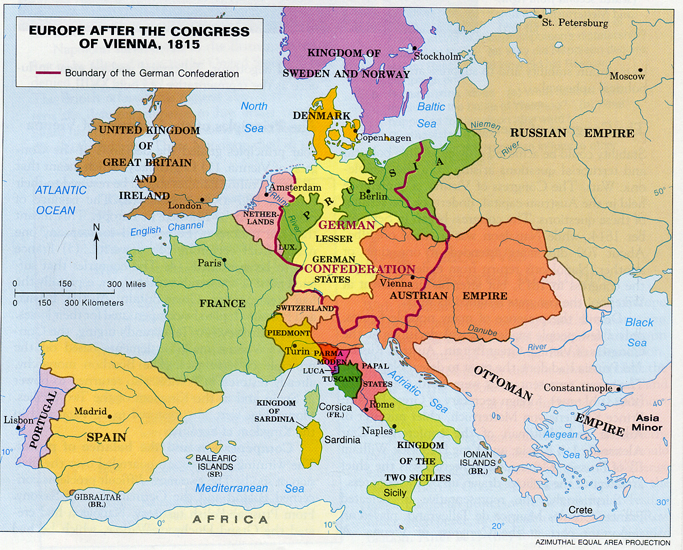 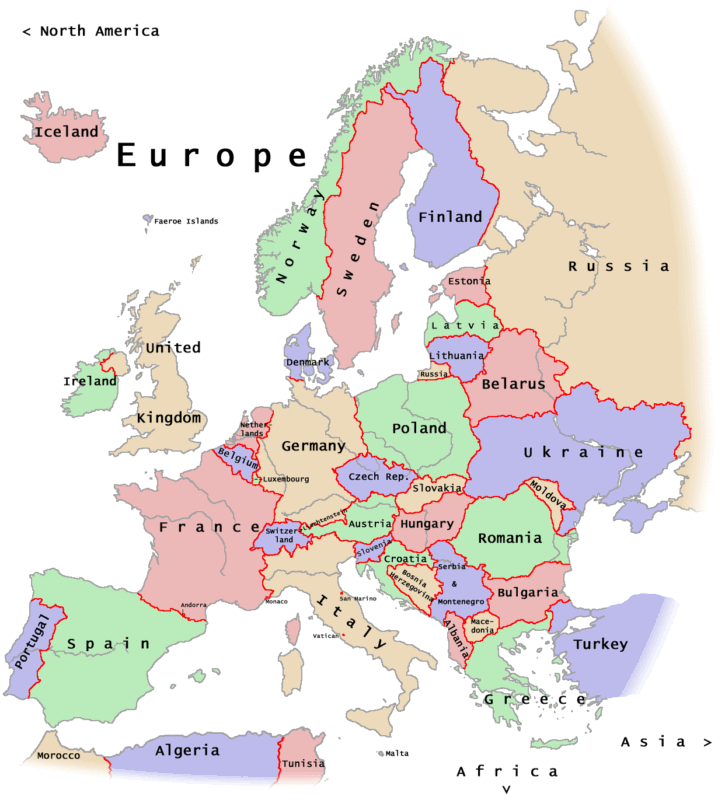 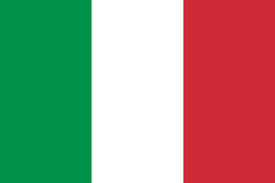 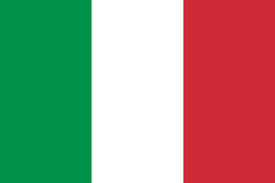 Giuseppe Mazzini
Created group called Young Italy to fight for the cause
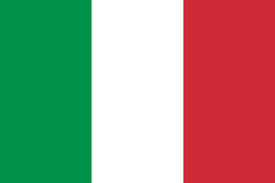 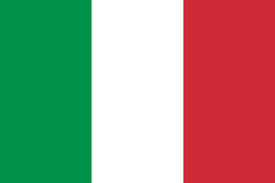 Camillio di Cavour
Founded the nationalists newspaper 

Prime Minister
Guiseppe Garibaldis
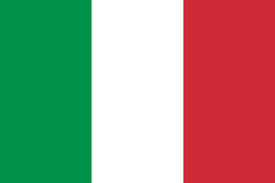 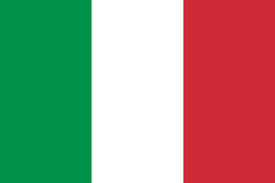 His followers - Red Shirts

Using guerrilla warfare he gained back territory in Italy
Italy
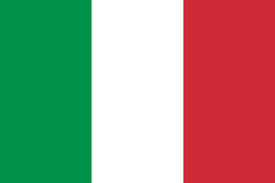 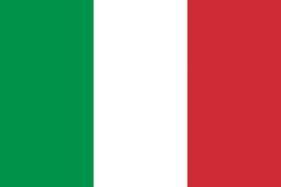 Main figures of Italian unification:
Giuseppe Mazzini- the heart of Italian nationalism.

Camillio di Cavour- the brain of Italian nationalism. 

Giuseppe Garibaldi-the sword of Italian nationalism.
How did these three men represent the unification of Italy?
Changes in Italy after unification:
1. Italy was politically united
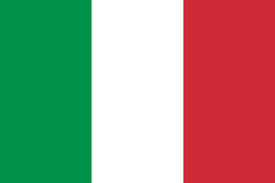 Changes in Italy after Unification:
2. Widespread poverty,  unemployment  and high Taxes
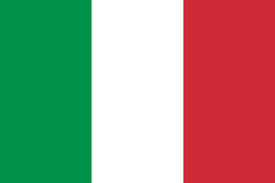 Changes in Italy after unification:
3. Large numbers of Italians left Italy for the Americas
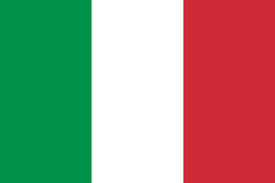 Reforms
1. Most males could vote, not just the wealthy elite
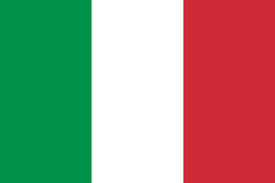 Reforms
2. Laws were put into place that limited working hours
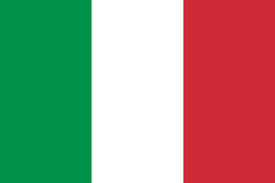 Reforms
3. Improved infrastructure 

Improved transportation and water system
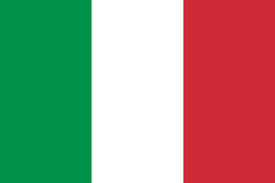 Reforms
4. The Triple Alliance- Italy, Austria-Hungary and Germany
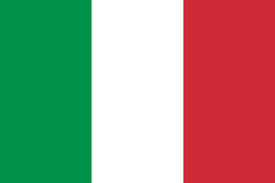 Reforms
Italy tried to build and empire and gain control over Africa
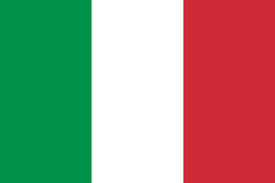 Video Clip:
Nationalism Powerpoint.pptx 

https://www.youtube.com/watch?v=ZiaDnA2Rwok
German Unification
A. Congress of Vienna created 39 separate states that divided Germany. These states had common culture and language- they started a movement to unite.
Germany
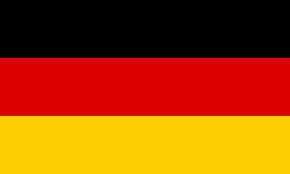 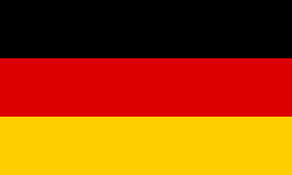 Steps to unification:
1. Germans revolt against Frederick Wilhelm IV- king of Prussia
2. Otto von Bismarck- Prussia’s Prime Minister. His political philosophy :realpolitik. He defends the unification of Germany through “blood and iron.”
[Speaker Notes: who agreed to bring about democratic reforms but later breaks his promises. After the unification of Germany, he is known as the first Kaiser of Germany.]
Germany
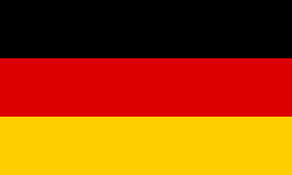 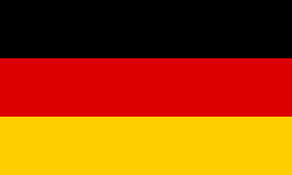 Steps to unification:
3. Zollverein- a customs union that dismantled tariff barriers between German states.
The ZollvereinLeather, salmon, eels and matches,Cows and madder, paper, shears,Ham and cheese and boots and vetches,Wool and soap and yarns and beers;Gingerbread and rags and fennels,Nuts, tobacco, glasses, flax,Leather, salt, lard, dolls and funnels,Radish, whisky, wax;Articles of home consumption,All our thanks are due to you!You have wrought without presumptionWhat no intellect could do;You have made the German NationStand united, hand in hand,More than the ConfederationEver did for Fatherland.
~Hoffmann von Fallersleben
Changes in Germany after unification:
1. Germany becomes a federal nation with 25 separate states
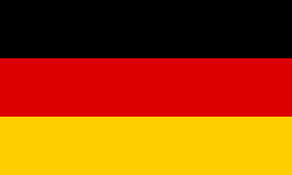 Changes in Germany after unification:
2. Otto von Biskmark limits influences of the Catholic Church
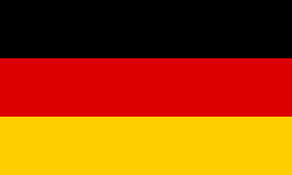 Changes in Germany after unification:
3. Germany becomes industrialized
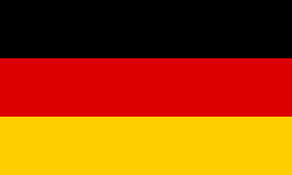 Changes in Germany after unification:
Social reforms for health, old age and disability
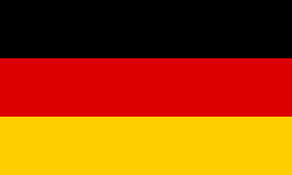 Changes in Germany after unification:
4. Germany enters into the Triple Alliance
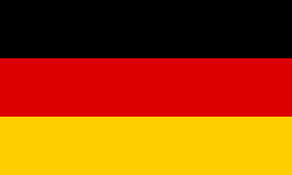 Video Clip:
https://www.knowmia.com/watch/lesson/5283

https://www.youtube.com/watch?v=3DfnbtRhjS8
Bell Ringer
Analyze one result of German unification.
Events leading to the revolution:
Russians wanted freedom and democracy
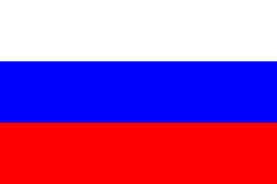 Events leading to the revolution:
Czars resisted reform
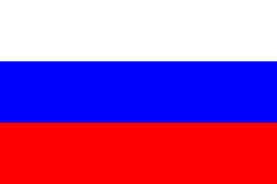 Decembrists Revolt
Secret society that fought the Czars rule

Gathered at the Winter Palace to refuse alliance to new Czar Nicholas. 

Many were killed or many fled to Siberia
Reforms of Alexander II
Freed serfs and gave them land
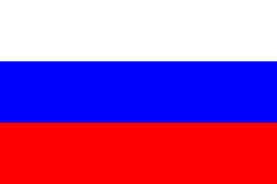 Reforms of Alexander II
Set up a new judicial system
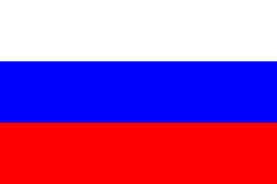 Reforms of Alexander II
Allowed local governments
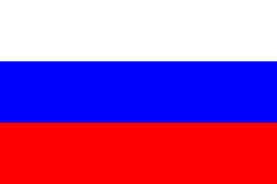 Reforms of Alexander II
Reorganized the military
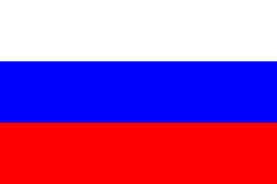 Unrest under Czar Alexander III
He ended the reforms of his father 

Due to social unrest, widespread attacks of Jews began to take place 

These attacks are called Pogram
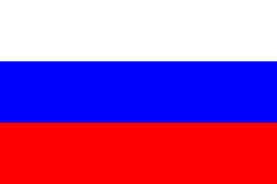 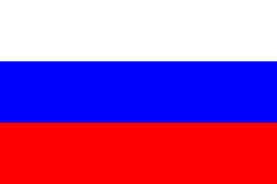 Reforms under Nicholas II
Trans-Siberian Railroad- link western Russia with Siberia 

Russo-Japanese War- Japan won…
Russia
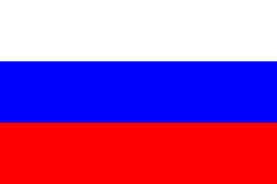 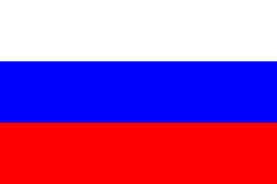 Military Defeats:
Russia lost the Crimean War in 1855, against Great Britain, France, the Ottoman Empire, and Sardinia. 

Russia lost the Russo-Japanese War against Japan, in 1904.
How did these military defeats influence Russian nationalism?
Russia and WWI (complete these notes on back)
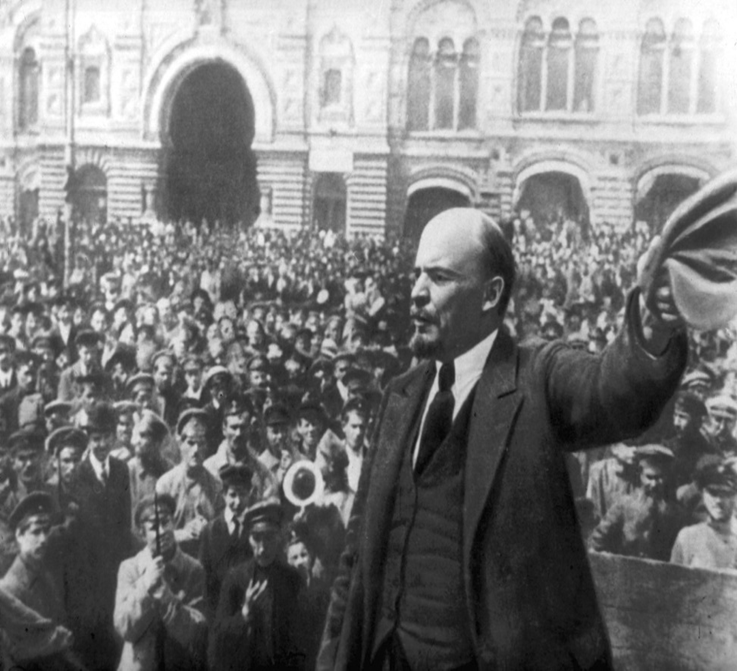 Groups called the Bolsheviks, led by Vladimir Lenin, followed the ideas of Communists leader Karl Marx
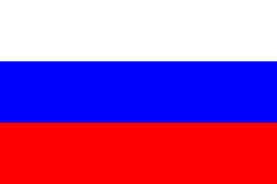 https://www.youtube.com/watch?v=VxHUeHhdYz0
Created a Socialists Republic
A society with no private property, the state would collectively own and distribute all goods
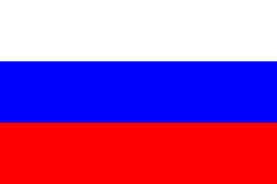 “All private ownership of land is abolished immediately without compensation. All landowners’ estates and all land belonging to the Crown, to monasteries, church lands with all their livestock and property are transferred to the disposition of the township of Land Committees.” 
-Vladimir Lenin, 1917
The Soviet Union- Union of Soviet Socialist Republics
“Peace, Land and Bread!”
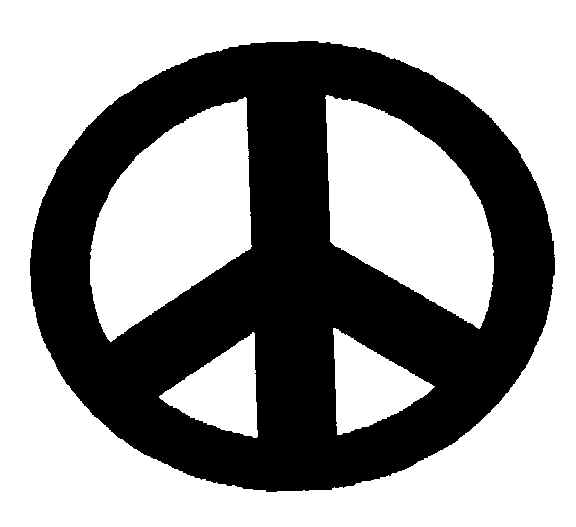 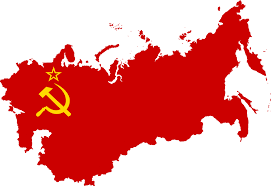 Mini Activity- Open book to page 793
Look for green box: Primary Sources, Lenin’s Call to Power
In your notes, answer question 1 and 2
“Having reached the strait, it became necessary to cross it. To have reinstated Sicily in the great Italian family was certainly a glorious achievement. But what then were we, in compliance with diplomacy, to leave our country incomplete and maimed? What of the two Calabria, and Naples, awaiting us with open arms? And the rest of Italy still enslaved by the foreigner and the priest? We were clearly bound to pass the strait, despite the utmost vigilance of the Bourbons and their adherents.” ~Giuseppe Garibaldi
“Oh Sire, we working men and inhabitants of St. Petersburg, our wives, our children and our parents, helpless and aged women and men have come to you our ruler, in search of justice and protection. We are beggars, we are oppressed and overburdened with work, we are insulted, as slaves. The moment has come for us when death would be better than the prolongation of our intolerable suffering. We are seeking here our last salvation. Do not refuse to help your people. Destroy the wall between yourself and your people.”
~Father Gapon, Russia, 1906
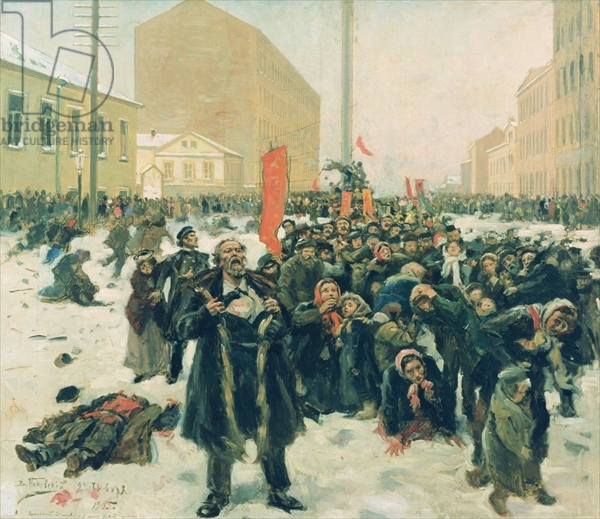 “Death in Snow”
By:
Vladmir
Makovsky
Explain the three most important factors that helped with the unification of Italy and Germany.
Start Up
Take out your Standard 7 Vocabulary List (you received it on Friday) 

We are going to review vocabulary terms.
Imperialism
Reasons for Imperialism
European advances in technology
Reasons for Imperialism
Weak empires in Asia and Africa
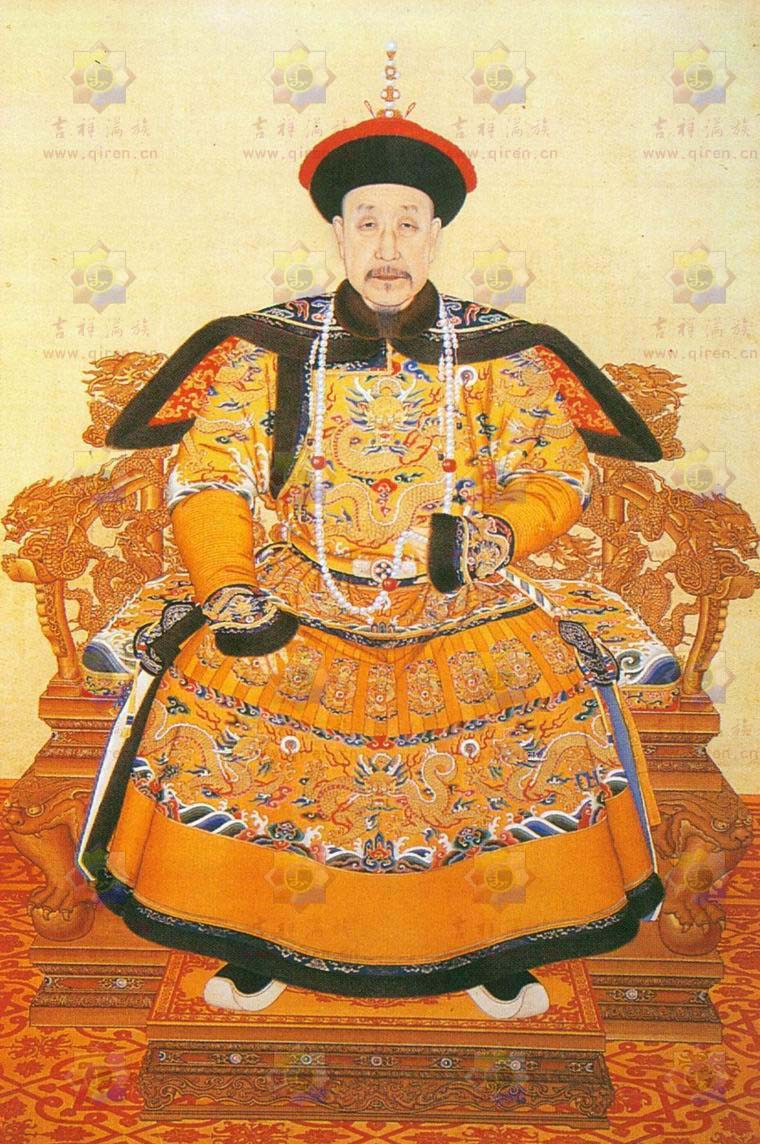 Reasons for Imperialism
British East India Company swept in with armies and took over control
Reasons for Imperialism
Reasons for Imperialism
Social Darwinism
Rudyard Kipling, The White Man's Burden, 1899
 
Take up the White Man's burden--Send forth the best ye breed--Go bind your sons to exileTo serve your captives' need;To wait in heavy harness,On fluttered folk and wild--Your new-caught, sullen peoples,Half-devil and half-child.
Changes in India:
Language: taught English 
Laws: implemented western laws and banned traditional Hindu laws
Sepoy Mutiny
Indian soldiers were forced to bite off the end of ammunition cartridges that were greased with meat fat.
Raj
The era of British rule in India. 

Indians had no say in their government.
Events that happened during the British rule:
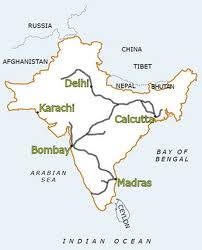 Events that happened during the British Rule:
Events that happened during the British rule:
Indian Nationalism
Indian nationalism boycott British made goods- Swadishi boycotts
Burned British cloth
Out of India and into Africa
Scramble for Africa
Initially Europeans interest in Africa was for the slave trade.
Economic Interests
As a result of the Industrial Revolution, entrepreneurs needed raw materials.
Political Interest
European nations believed that controlling the colonies gave them power and respect.
Cultural Motives
Spread Christianity
European Advancement
Telegraph 
Railroads
European Advancement
Suez Canal: 
Linked the Mediterranean with the Red Sea to shorten the trip to Europe
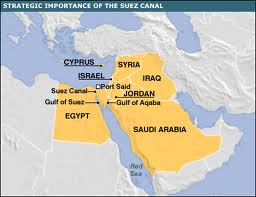 European Advancement
Berlin Conference:
When European nations claimed territory in Africa they had to notify the other nations, to prevent conflict between nations.
African Resistance: Boer War
British conflict with Dutch settlers, called Boers. 

War broke out and the British won by destroying the Boer farms and imprisoning women and children.
https://www.youtube.com/watch?v=E9wO-NoP7h4
Map Activity- Please tape map in notes